Where does water come  from?
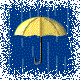 Water falls as rain from the sky.
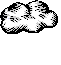 The water runs into streams.
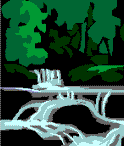 The stream water goes into rivers.
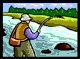 The rivers flow into seas and oceans.
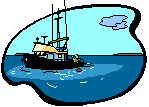 The sun warms up the sea water.
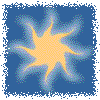 The water rises up into the clouds.
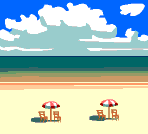 The water then falls as rain again.
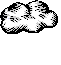